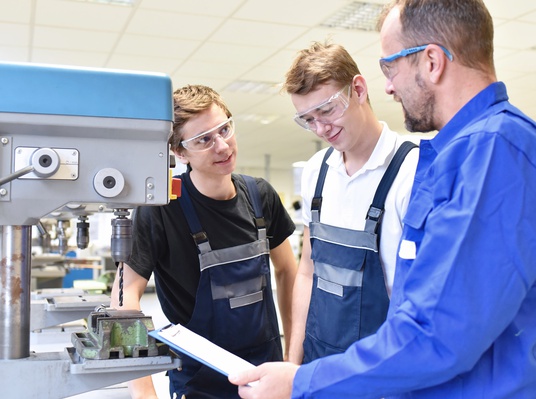 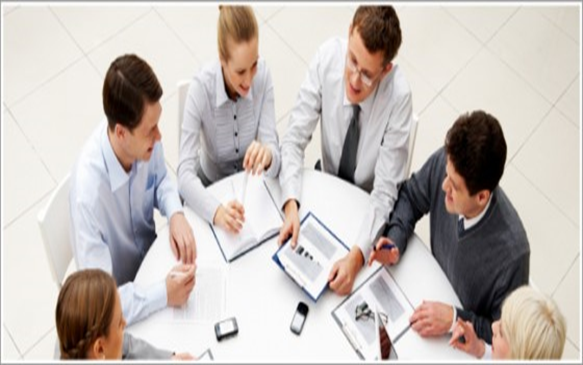 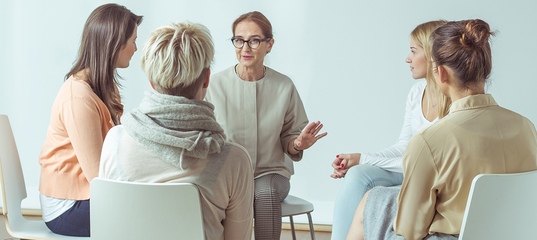 Фокус-группа
Сидоренко Оксана Александровна, к.п.н., доцент, зав. кафедрой общей и специальной педагогики и психологии (ОиСПП) ,
Хабарова Ирина Викторовна, к.б.н., доцент каф. ОиСПП, 
Хохлова Елена Эдгардовна, рук. Центра инклюзивного образования
Оксана Сидоренко, зав.кафедрой общей и специальной педагогики и психологии ККИПК
Понятие «фокус-группа»
Фокус-группа –  фокусированное групповое интервью, которое проводится в свободной форме по предварительно разработанному сценарию модератором. 
Фокус-группа направлена на определение отношения участников к определённой проблеме, получение информации о мотивации респондентов, их личном опыте, восприятии объекта исследования.
Фокус-группы отвечают на вопросы формата «Как?» и «Почему?», предназначены для выяснения моделей, по которым происходит формирование мнений в ходе общения с другими
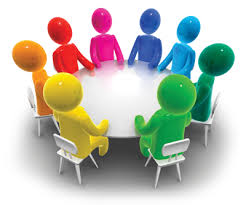 2
Краткая характеристика метода фокус-группы
Целью метода является получение данных о мнениях и реакциях участников фокус-группы. Как качественный метод исследования, фокус-группа позволяет получить обширный индивидуализированный материал, выявить неосознаваемые факторы отношения к определенным предметам и явлениям, вскрыть причинно-следственные связи функционирования социальных явленийй
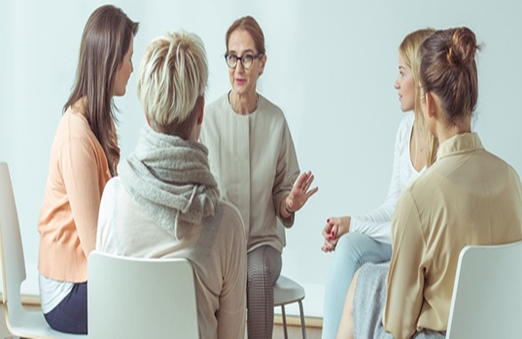 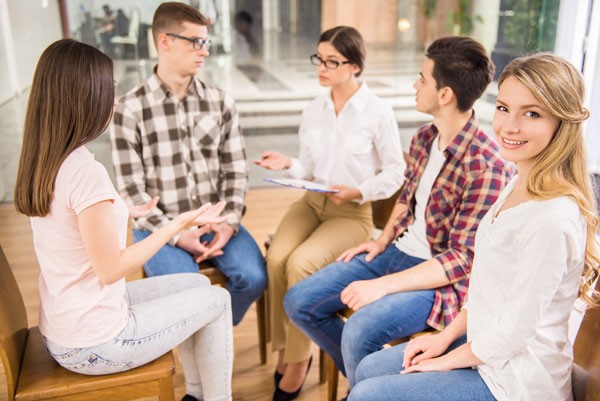 3
Краткая характеристика метода фокус-группы
Основным механизмом фокус-группы можно считать групповую дискуссию, условия которой активизируют процесс осмысления и выражения позиций участников группы. 
Особое внимание уделяет присутствующему в ходе фокус-группы социальному контексту С. А. Белановский.
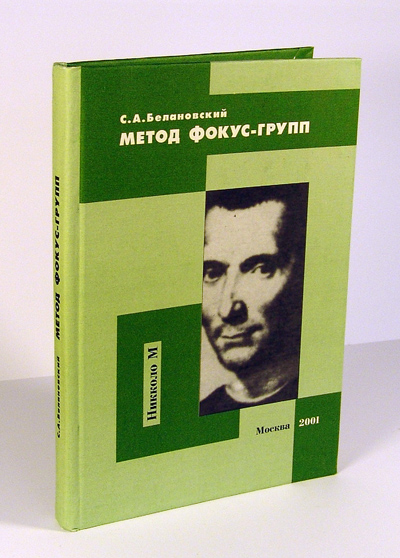 4
Подготовка и проведение фокус-группы
При проведении фокус-группы традиционно придерживаются следующих этапов: 
1) разработка программы исследования; 
2) определение выборки, рекрутирование участников; 
3) разработка методики (сценария) конкретной фокус-группы, составление списка вопросов; 
4) подготовка к проведению фокус-группы; 
5) проведение фокус-группы с записью ее хода; 
6) качественная обработка и интерпретация данных; 
7) подготовка отчета.
Фокус-группа
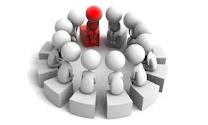 5
Сценарий фокус-группы
Сценарий фокус-группы – это набор вопросов, предлагаемых для обсуждения.
Этапы:
Вступление (15 минут в полуторачасовой дискуссии).
Знакомство, объяснение цели фокус-группы.
Фоновые вопросы (10 минут). 
Вопросы, относящиеся к теме фокус-группы, но более общего характера. Цель – дать участникам возможность сориентироваться и привыкнуть друг к другу и к модератору. 
Основные вопросы (50 минут). 
Дополнительные (уточняющие) вопросы, относящиеся к теме, но менее важные (10 минут). 
Окончание фокус-группы (5 минут). 
Благодарность, выдача вознаграждения участникам.
Фокус-группа
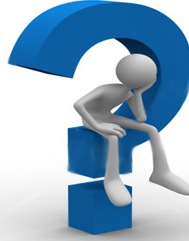 6
Виды вопросов
Обычно в список включают не более десяти, а чаще 5–6 вопросов. Степень структуризации вопросов бывает различна. 
Некоторые уровни структуризации вопросов были выделены Р. Мертоном с соавторами
 1. Неструктурированный вопрос (свободный с точки зрения и стимула, и ответа): «Что произвело на вас наибольшее впечатление в фильме?» или «Что было для вас наиболее интересным на конференции?» 
Такой тип вопросов направлен на то, чтобы участники группы в большей степени, чем модератор, определяли фокус внимания. Их выбор свободен. Им предоставляется возможность говорить о любом аспекте обсуждаемой проблемы.
Фокус-группа
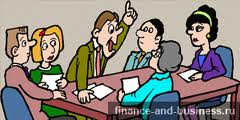 7
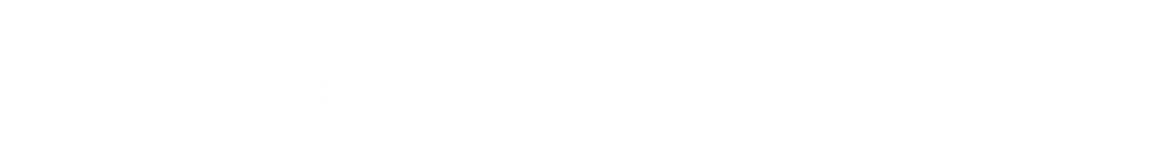 2.Полуструктурированный вопрос. 
Тип А: Структурированный по ответу, свободный по стимулу: «Что Вы узнали из этой программы, чего не знали раньше?» 
Тип Б: Структурированный по стимулу, свободный по ответу: «Какие эмоции Вы испытывали при просмотре видеосюжета о событиях в Чечне?» 
В вопросах обоих типов внимание участников фокусируется на определенной части реальности и полученных впечатлений, однако выражение их реакций может иметь произвольную форму
Фокус-группа
8
Структурированный вопрос (по стимулу и по ответу): «Исходя из того, что Вы увидели в видеоролике, как вы считаете, рекламируемый товар необходим в Вашем хозяйстве или Вы можете обойтись без него?» 
В вопросах этого типа модератор почти полностью контролирует обсуждение. Он не только отбирает моменты для комментариев, но также в значительной степени предопределяет ответы.
Фокус-группа
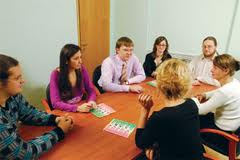 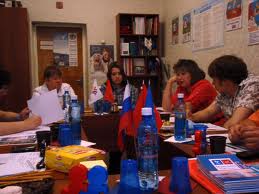 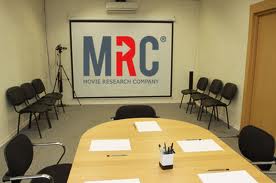 9
Подготовка к проведению фокус-группы
Этот этап включает в себя: 
1) организацию места и времени проведения фокус-группы; 
2) обеспечение необходимого технического оснащения; 
3) подбор (рекрутирование) участников; 
4) подготовку топик-гайда (порядка задавания вопросов); 
5) выбор методических приемов в зависимости от планируемого уровня обсуждения получаемой информации; 
6) подготовку материалов, необходимых для использования конкретных методик; 
7) определение процедуры обработки и интерпретации данных; 
8) определение формы представления результатов.
Фокус-группа
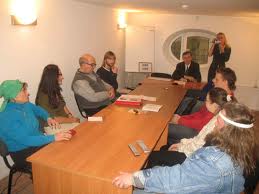 10
Проведение фокус-группы
Длительность фокус-группы обычно составляет 1,5–3,5 часа и зависит от задач. Фокус-группы длительностью более двух часов обычно обусловлены необходимостью работы с дополнительными материалами, в частности видеозаписями. 
Размещение участников при проведении фокус-группы должно быть комфортным. Рекомендуется расположение участников «в круге», чтобы они могли видеть друг друга и модератора. 
При этом следует использовать круглый или овальный стол для выполнения отдельных заданий модератора (заполнение анкет, рисование, знакомство с образцами обсуждаемой продукции и др.).
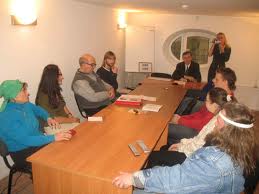 11
Проведение фокус-группы
Н. Н. Богомолова, О. Т. Мельникова и Т. В. Фоломеева (1999) предлагают следующие замечания относительно проведения фокус-группы. 
Перед началом работы группы обычно образуется небольшая «предстартовая пауза», которая продолжается 5–15 минут, пока не соберется достаточное количество людей для начала работы. В ходе этой паузы модератор и его ассистент встречают приглашенных на группу, дружески разговаривают с участниками, иногда угощают их чаем. 
Основная задача предварительной беседы заключается в том, чтобы создать непринужденную, благожелательную обстановку. 
Надо избегать разговора по теме фокус-группы, лучше говорить о привычных для всех вещах, таких, как погода, спорт, дети. 
Не следует обсуждать вопросы, которые могут вызвать полярные точки зрения.
Фокус-группа
12
Проведение фокус-группы
Обсуждение в группе обычно начинается с открытых (неструктурированных) вопросов, которые эффективно используются и в дальнейшей работе группы. 
Модератор фокус-группы должен уметь контролировать свои вербальные и невербальные реакции на высказывания участников группы, а также владеть техникой «пятисекундных пауз» и «просьб об уточнении». 
К концу работы группы задают закрытые (структурированные) вопросы, с тем, чтобы ответы были более сфокусированы на обсуждаемых конкретных проблемах
13
Подготовка отчета
Фокус-группа
Отчет по результатам фокус-группы имеет произвольную форму. 
Структура определяется целью исследования. 
В отчете необходимо представить логику проведения исследования, полученные данные, их анализ и интерпретацию. 
Основные выводы по результатам фокус-группы лучше подтверждать на ярких примерах из высказываний участников обсуждения. 
Если проводятся несколько фокус-групп с участниками, отличающимися по гендерному, возрастному, профессиональному и другим признакам, то необходимо представить отдельно результаты по каждой группе, а также сравнить их.
14
Подготовка отчета
Фокус-группа
К отчету должны прилагаться материалы, использованные в ходе фокус-группы, стенограмма обсуждения. 
Если при обработке данных фокус-группы использовались количественные методы, то их результаты целесообразно представить в таблицах и более наглядных графиках, знакомство с которыми поможет понять полученные результаты. 
В качестве главных требований к составлению отчета можно назвать аналитичность и понятность.
 Отчет должен содержать не только данные фокус-группы, но и их анализ, интерпретацию и обоснованные выводы. 
При составлении отчета необходимо использовать понятный язык и адекватный стиль изложения
15
Cтруктура отчета о проведении  исследования
Фокус-группа
1. Введение (предпосылки работы, ее условия, участники и т. п.). 
2. Программная часть (литературный обзор, задачи исследования, гипотезы и т. п.). 
3. Объект и методы (описание эмпирических объектов исследования, методов, процедур пилотажа, проверки надежности получаемых данных, сбора первичной информации). 
4. Результаты (описание и анализ полученных данных в соответствии с логикой поставленных задач и гипотез, с использованием таблиц, графиков и т. п.). 
5. Выводы и рекомендации. 
6. Заключение (краткое обобщение материалов отчета и возможные планы на будущее).
16
СПАСИБО за внимание!